Shared Governance in UVU Policy Development Process
Cara O’Sullivan
Policy Office
May 2023
Agenda
Shared Governance
Key Elements of Shared Governance in Policy Process
Roles and responsibilities
Four policy processes
What is Shared Governance?
“Shared governance is a model of management in higher education founded on democratic ideals and is based on principles of mutual trust, respect, fairness, transparency, accountability, open dialogue, and the best use of human talent and physical resources.” 
	―Statement on Government of 	Colleges and Universities, AAUP
[Speaker Notes: Linda]
Shared Governance Policy Development Model
UVU developed and follows a shared governance policy development model with established roles and input stages that provide opportunities for members of an institution’s community—students, staff, faculty, and administration—to provide feedback and perspective in the institutional policy process.
[Speaker Notes: Linda]
Shared Governance at UVU
Utah Board of Higher Education(Policy set)
UVU Board of Trustees
Roles and  authority set forth and governed by Utah state law
President
Roles and authority set forth and governed by UVU policy and practice
President’s Council
Staff Employee Association (PACE)
Academic Affairs (Deans) Council
Faculty Senate
Student Government (UVUSA)
[Speaker Notes: Linda]
Role of the Policy Office
The Policy Office, which reports to a member of President’s Council, was established to 
Facilitate the policy development process.
Ensure compliance with UVU Policy 101 Policy Governing Policies.
Ensure editorial quality and develop style guidelines (in compliance with Chicago).
Conduct policy research.
Maintain glossary of standard definitions across all policies.
Maintain online policy system.
[Speaker Notes: Cara]
One Policy to Rule Them . . .
Policy 101 Policy Governing Policies and Procedures 
Establishes roles and responsibilities of entities involved in policy draft review. 
Establishes review processes that ensure university constituents have opportunities to provide input. 
Stipulates four different policy review processes.
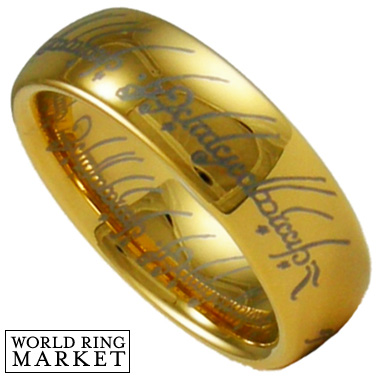 [Speaker Notes: Cara]
Roles: President’s Council
President’s Council plays a central role in the policy governance of the institution. 
The General Counsel and the vice presidents may serve as policy sponsors and may appoint policy stewards. 
Policy Subcommittee: Reviews end-of-stage policy drafts and serves as the gatekeeper—determines whether a policy draft is ready to be submitted to President’s Council.
[Speaker Notes: Linda]
Roles: Policy Sponsors/Responsible Office
The policy sponsor is the vice president of the responsible office listed in the policy header.
Must be a vice president and a member of  President’s Council. 
The policy sponsor reviews and oversees university policies for their area(s) of responsibility and appoints policy stewards.
Oversees the development and advancement of policy drafts through the policy approval processes.
[Speaker Notes: Cara]
Roles: Policy Stewards
Appointed by the policy sponsor, the policy steward oversees the writing committee and manages the day-to-day management of drafts. 
The policy steward meets with university community members throughout the process to obtain written comments, answer questions, and respond to comments.
The policy steward works with the Policy Office to obtain editorial reviews and receive guidance and support as needed in writing coaching, research services, and process support.
Role of University Governance Entities
Academic Affairs Council—deans and other executives, who are appointed
Faculty Senate—elected representatives from academic departments and colleges
PACE (Professional Association of Campus Employees)—elected staff representatives from divisions
UVUSA—elected student representatives from academic collegesNOTE: Members of Faculty Senate, Professional Association of Campus Employees (PACE), and Utah Valley University Student Association (UVUSA) may serve as co-stewards or as drafting committee members.
Equity Assessment Committee (EAC)
The EAC is a committee of faculty, students, and staff established to review and assess policy drafts through an equity framework to protect, promote, and enrich inclusion, diversity, and equity.
The EAC reviews each Stage 1 draft after the Policy Office and General Counsel complete their reviews.
EAC—continued
The EAC submits in writing their findings and recommendations to the drafting committee, the Policy Office, and Office of General Counsel for consideration. 
The policy steward and sponsor respond in writing to the EAC, indicating how they will adopt EAC recommendations or explaining why they will not adopt the EAC recommendations. 
The policy sponsor and steward submit their responses to the EAC findings and recommendations with the proposed Stage 2 policy draft to the policy subcommittee and President’s Council.
Four Policy Review Processes
UVU has four policy approval processes: 
Regular policy approval process (most often used)
Temporary policy approval process
Compliance change policy approval process
Non-substantive change policy approval process
[Speaker Notes: Cara]
Regular  Policy Approval Process
Most policies are developed through this process, which we will detail in this presentation.
President’s Council
Stage 4 Board of Trustees Review/Approval
Pre-development
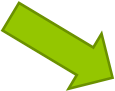 Stage 1 Drafting
Stage 2 Governance Entity Review
Stage 3 Campus Community Review
Before Entrance to Stage 1(Pre-development)
Policy need is identified due to change in state code or federal law or new development at institution. 
Sponsor and steward are identified.
The sponsor and steward develop and submit an executive summary to President’s Council for approval. 
The summary includes the reason for the requested policy action and the fiscal or legal impact it would have.
Stage 1 Drafting
Policy Office posts the executive summary and notice that the policy draft has entered Stage 1.
Policy steward and sponsor gather a committee of subject matter experts to draft the policy. (This includes community members who would be affected by the policy.)
If appropriate, General Counsel may assign an attorney with subject matter expertise to the drafting committee. 
Policy Office provides ongoing editorial support with an embedded editor. 
Policy steward submits the final draft to the Policy Office for a comprehensive editorial review. This includes review by Jeremy Knee, Deputy General Counsel.
[Speaker Notes: Cara]
The Policy Office and steward work together to finalize the draft. 
The draft is submitted to the EAC for equity assessment.
Draft is submitted to President’s Council policy subcommittee. 
The policy subcommittee may approve the draft to be submitted to President’s Council or may require more revisions and request to review the revised draft. 
President’s Council approves the policy draft to enter Stage 2 or may require more revisions.
Sample: Executive Summary
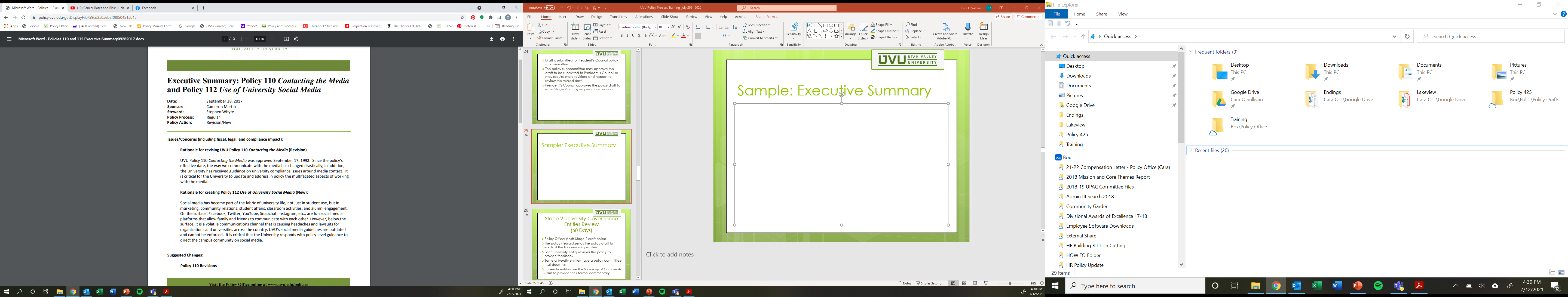 Stage 2 University Governance Entities Review (60 Days)
Policy Officer posts Stage 2 draft online with EAC recommendations.
Policy sponsor and steward attend meetings with each of the university entities to present the policy and answer questions. 
Each university entity reviews the policy to provide feedback.
University entities use the Summary of Comments Form to provide their formal commentary. Each group votes on which written comments represent the group’s view.
[Speaker Notes: Cara]
Stage 2 - continued
The drafting committee reviews the Summary of Comments Form and decides what revisions to make, if any. and responds in writing to each comment.
 For feedback that is not implemented in policy, the sponsor/steward document the reasons for doing so.
The steward submits the proposed Stage 3 draft with the Summary of Comments Form to the Policy Office and the Deputy General Counsel for review. 
Once the drafting committee and Policy Office finalize the draft, the Policy Office places the policy draft on the agenda for policy subcommittee and President’s Council.
Stage 2 - continued
Revised draft with the Summary of Comments is submitted to the policy subcommittee for approval.
The policy subcommittee may approve the draft to be submitted to President’s Council or may require more revisions and request to review the revised draft. 
President’s Council approves the policy draft to enter Stage 3 or may require more revisions and request to review the revised draft.
[Speaker Notes: Cara]
Sample:  Summary of Comments Form
POLICY APPROVAL PROCESS - STAGE 2
SUMMARY OF COMMENTS
														 
NOTE: Indicate with X whether the comment is editorial (grammar, punctuation, sentence structure, etc.) or is a substance comment (content, procedure, etc.).
Stage 3 Campus Community Review (7 to 14 Days)
Opportunity for university entities to see how policy sponsors and stewards responded to their comments and what revisions were made to the policy draft. 
Campus community members may submit comments directly to or via email to the Policy Office and the policy steward. 
The policy sponsor, steward, and drafting committee review all comments received and make appropriate revisions. (The Policy Office reviews responses for clarity and tone.)
If revisions were made to the draft, it is reviewed by policy subcommittee and  President’s Council and approved for Stage 4.
[Speaker Notes: Cara 

Stage 3 is posted online for community input from all members of the public to ensure all have had a chance to provide input.]
Stage 4 Board of Trustees
Policy Officer posts Stage 4 draft online. 
Board of Trustees approves or disapproves the policy draft.
If the Board disapproves the policy, they can send it back to the appropriate stage—the President decides which stage.
If approved, the policy is posted in the Policy Manual and goes into effect.
[Speaker Notes: Cara]
Temporary Policy Approval Process
Stage 1 Drafting:  Policy sponsor and steward develop and submit an executive summary to President’s Council.
 
Stage 2 Board of Trustees Review: Policy sponsor and steward submit policy draft to the  Board of Trustees to approve or disapprove. 

Things to remember: 
Temporary policies are not open for feedback from the university community. 
These policies in effect for one year during which time the regular policy is under development.
In certain circumstances, these policies can be extended to 18 months.
Non-substantive Change Policy Approval process
Changes to an existing policy or policy draft that correct typographical and grammatical errors, change policy format, and/or update names, titles, or other reference information, and that do not alter the intent, scope, meaning, or application of a university policy or policy draft.
The approval of non-substantive revisions via this process does not constitute the enactment of a new or revised policy and does not change the effective date of these policies. (See Policy 101, section 5.13 for details.) General Counsel reviews all proposed revision.
Compliance Change Policy Approval Process
A policy approval process reserved for nondiscretionary, limited scope revisions to passages of existing policy, or deletions of a policy from the Policy Manual, necessitated by changes in external law or other binding compliance requirements. 
The revisions proposed (limited scope) during this process are limited to only those specific policy sections requiring modification to maintain the University’s compliance with external law. (See Policy 101, sections 4.2.4 and 5.12.)
Policy  Coordinator Committee
What is a Policy Coordinator?
A dedicated subject matter expert employed by a university organization tasked with assessing policy needs, researching and drafting policies, and coordinating policy work with the Policy Office and others across the University.
Challenges of Shared Governance Model
Varying perspectives of staff, faculty, administration, and students
Identifying key campus entities to give voice to constituents
Communication and transparency—TOPS was our answer to this challenge
Maintaining emphasis on shared
Summer break: pause in policy process
Understanding that governance differs across institutions; what works for one may not work for UVU and vice versa.
[Speaker Notes: Linda]
TOPS (The Online Policy System): Our Tool
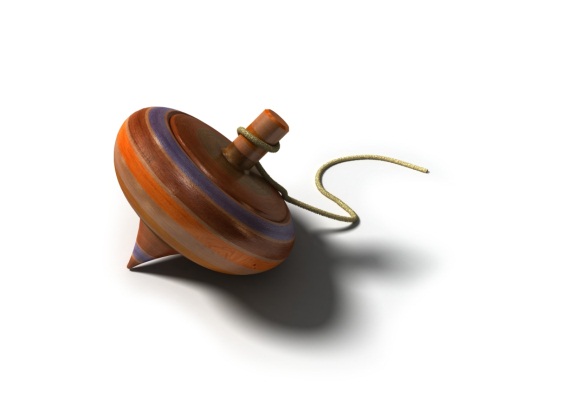 www.uvu.edu/policies
[Speaker Notes: Cara]
How to Contact the Policy Office
Cara O’Sullivan
Office: HF 225
Office Phone: 801 863-7355
Email:  cara.osullivan@uvu.edu
[Speaker Notes: Linda]